아 침 묵 상
- 삼위일체하나님(5) -
“구약시대에 아들은 아직 출현하지 않았다는 7가지 증거는?”
( 요한복음 1:18 )
- 2023.05.30(화) 새벽5시30분 -
- 회개와 천국복음 방송 -
골로새서
1:15
골1:15 그는 보이지 아니하는 하나님의  형상이시오  모든 피조물보다 먼저 나신 이(모든 피조물의 프로토토코스)시니
요한복음
17:5, 24
요17:5 아버지여 ‘창세 전에’(세상이 있기 전에) 내가 아버지와 함께(파라) 가졌던 영화로써 지금도 아버지와 함께 나를 영화롭게 하옵소서 
요17:24 아버지여 내게 주신 자도 나 있는 곳에 나와 함께 있어 아버지께서 ‘창세 전부터’(세상이 기초 전에) 나를 사랑하시므로 내게 주신 나의 영광을 그들로 보게 하시기를 원하옵나이다
골로새서1:16
요한복음 1:3
골1:16 만물이 그(아들)에게서(그분 안에서) 창조되되 하늘과 땅에서 보이는 것들과 보이지 않는 것들과 혹은 왕권들이나 주권들이나 통치자들이나 권세들이나 만물이 다 그로 말미암고(그를 통하여) 그를 위하여 창조되었고 
요1:3 만물이 그(로고스=말씀)로 말미암아(통하여) 지은 바 되었으니 지은 것이 하나도 그(로고스)가 없이는 된 것이 없느니라
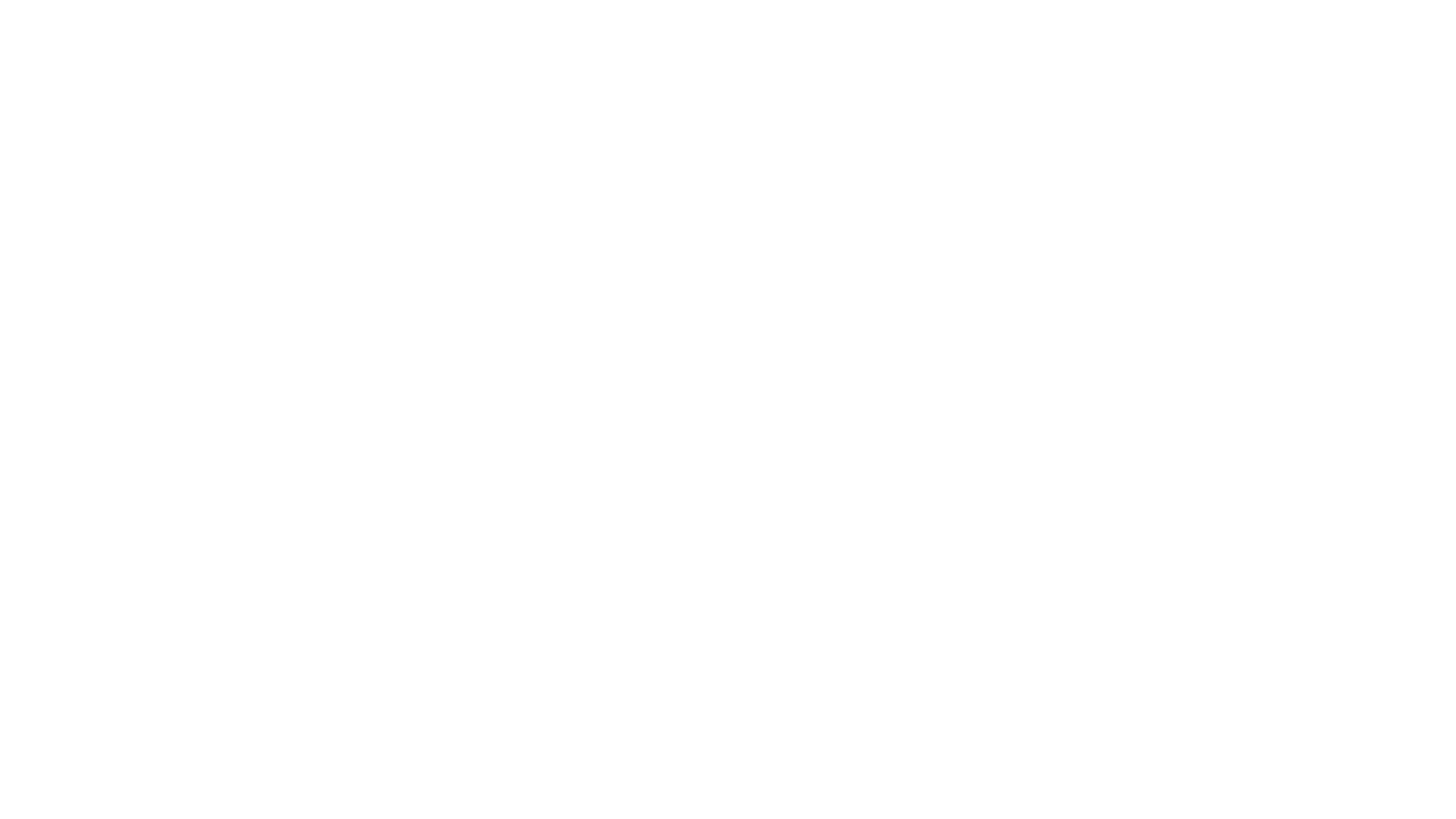 회개와천국복음방송
아침묵상
2022.03.22(금)
1. 구약시대에 유일한 창조주와 구원자는 여호와 뿐이라고 말씀하고 있기 때문이다.
이사야 44:24
시편136:4
사44:24 네 구속자요 모태에서 너를 지은 나 여호와가 이같이 말하노라 나는 만물을 지은 여호와라 홀로 하늘을 폈으며 나와 함께 한 자 없이 땅을 펼쳤고 
시136:4 홀로 큰 기이한 일들을 행하시는 이에게 감사하라 그 인자하심이 영원함이로다
이사야
43:10~11, 44:6
사43:10-11 나 여호와가 말하노라 너희는 나의 증인, 나의 종으로 택함을 입었나니 이는 너희가 나를 알고 믿으며 내가 그인 줄 깨닫게 하려 함이라 나의 전에 지음을 받은 신이 없었느니라 나의 후에도 없으리라 11 나 곧 나는 여호와라 나 외에 구원자가 없느니라 
사44:6 이스라엘의 왕인 여호와, 이스라엘의 구원자인 만군의 여호와가 이같이 말하노라 나는 처음이요 나는 마지막이라 나 외에 다른 신이 없느니라
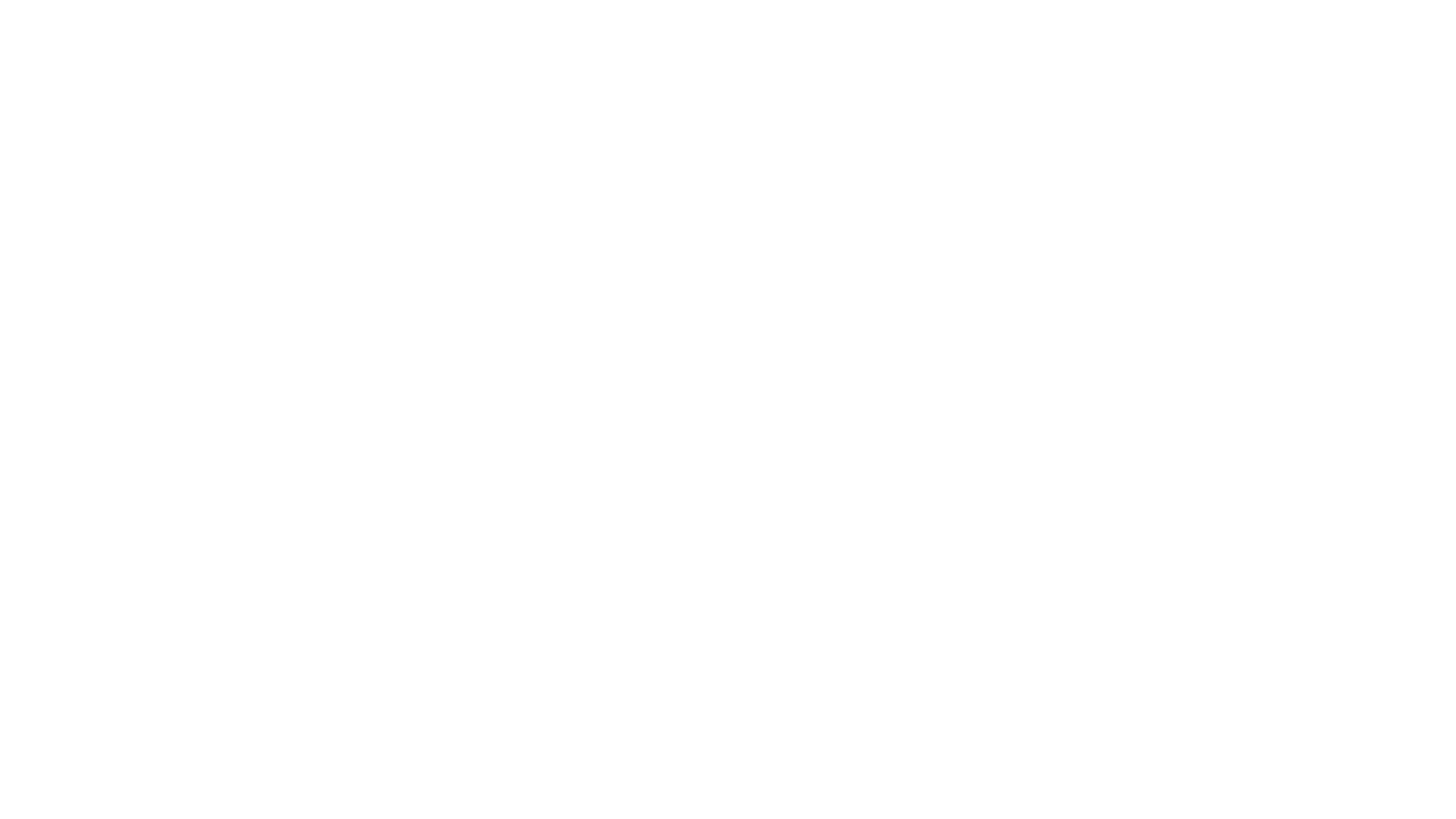 회개와천국복음방송
아침묵상
2022.03.22(금)
2. 하나님과 함께 있었던 사탄 마귀가 한 번도 아들을 본 일이 없었기 때문이다.
마태복음
4:1~3
마4:1~3 그 때에 예수께서 성령에게 이끌리어 마귀에게 시험을 받으러 광야로 가사 2 사십 일을 밤낮으로 금식하신 후에 주리신지라 3 시험하는 자가 예수께 나아와서 이르되 네가 만일 하나님의 아들이어든 명하여 이 돌들로 떡덩이가 되게 하라
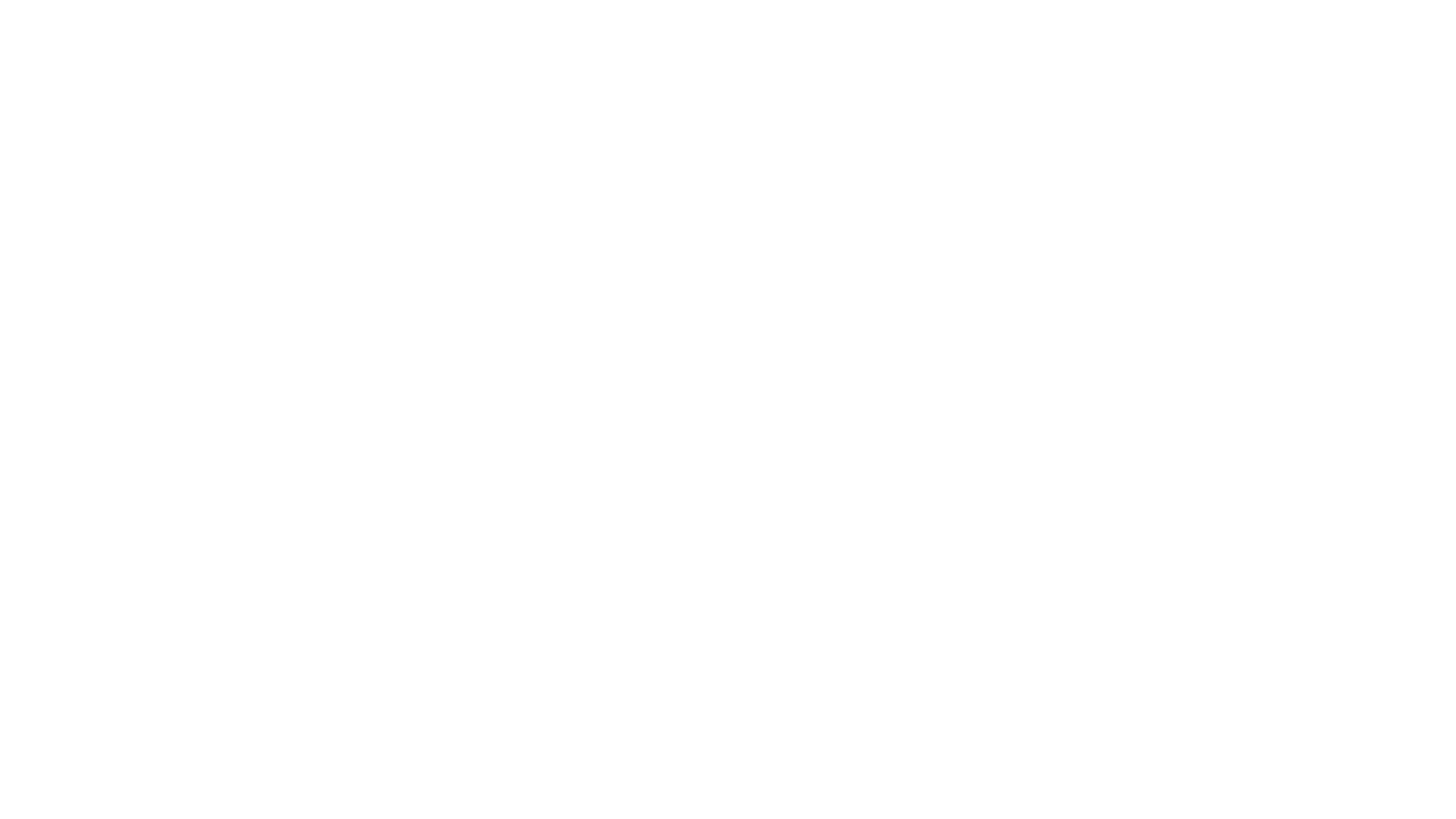 회개와천국복음방송
아침묵상
2022.03.22(금)
3. 구약시대에 나타난 ‘여호와의 천상회의’에 한 번도 아들이 등장한 일이 없었기 때문이다
예레미야
23:18,22
렘23:18 누가 여호와의 회의에 참여하여 그 말을 알아들었으며 누가 귀를 기울여 그 말을 들었느냐 
렘23:22 그들이 만일 나(여호와)의 회의에 참여하였더라면 내 백성에게 내 말을 들려서 그들을 악한 길과 악한 행위에서 돌이키게 하였으리라
시편
89:5~8
시89:5-8 여호와여 주의 기이한 일을 하늘이 찬양할 것이요 주의 성실도 거룩한 자들의 모임 가운데에서 찬양하리이다 6 무릇 구름 위에서 능히 여호와와 비교할 자 누구며 신들 중에서 여호와와 같은 자 누구리이까 7 하나님은 거룩한 자의 모임 가운데에서 매우 무서워할 이시오며 둘러 있는 모든 자 위에 더욱 두려워할 이시니이다 8 여호와 만군의 하나님이여 주와 같이 능력 있는 이가 누구리이까 여호와여 주의 성실하심이 주를 둘렀나이다
욥기
1:6~7, 2:1
욥1:6~7 하루는 하나님의 아들들이 와서 여호와 앞에 섰고 사탄도 그들 가운데에 온지라 7 여호와께서 사탄에게 이르시되 네가 어디서 왔느냐 사탄이 여호와께 대답하여 이르되 땅을 두루 돌아 여기저기 다녀왔나이다  
욥2:1 또 하루는 하나님의 아들들이 와서 여호와 앞에 서고 사탄도 그들 가운데에 와서 여호와 앞에 서니 …
열왕기상
22:19~22
왕상22:19-22 미가야가 이르되 그런즉 왕은 여호와의 말씀을 들으소서 내가 보니 여호와께서 그의 보좌에 앉으셨고 하늘의 만군이 그의 좌우편에 모시고 서 있는데 20 여호와께서 말씀하시기를 누가 아합을 꾀어 그를 길르앗 라못에 올라가서 죽게 할꼬 하시니 하나는 이렇게 하겠다 하고 또 하나는 저렇게 하겠다 하였는데 21 한 영이 나아와 여호와 앞에 서서 말하되 내가 그를 꾀겠나이다
이사야
6:1~3,8
사6:1-3 웃시야 왕이 죽던 해에 내가 본즉 주께서 높이 들린 보좌에 앉으셨는데 그의 옷자락은 성전에 가득하였고 2 스랍들이 모시고 섰는데 각기 여섯 날개가 있어 그 둘로는 자기의 얼굴을 가리었고 그 둘로는 자기의 발을 가리었고 그 둘로는 날며 3 서로 불러 이르되 거룩하다 거룩하다 거룩하다 만군의 여호와여 그의 영광이 온 땅에 충만하도다 하더라 8 내가 또 주의 목소리를 들으니 주께서 이르시되 내가 누구를 보내며 누가 우리를 위하여 갈꼬 하시니 그 때에 내가 이르되 내가 여기 있나이다 나를 보내소서 하였더니
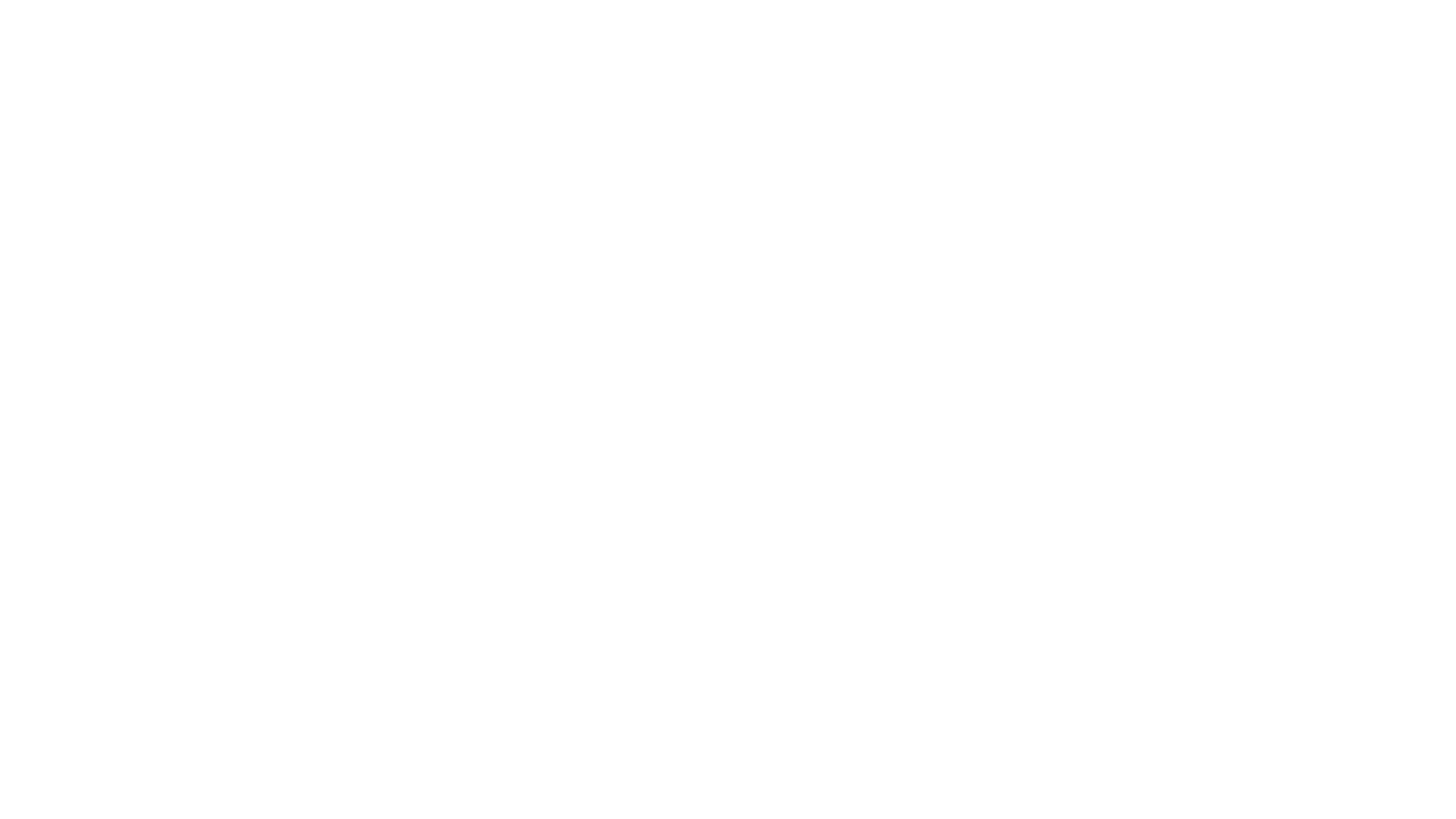 회개와천국복음방송
아침묵상
2022.03.22(금)
4. 성육신이 비로소 하나님의 품 속에 있는 독생하신 하나님이 출현하는 방법이자 시기였기 때문이다.
요한복음
1:14,18
요1:14 말씀이 육신이 되어 우리 가운데 거하시매 우리가 그의 영광을 보니 아버지의 독생자의 영광이요 은혜와 진리가 충만하더라

요1:18 본래 하나님을 본 사람이 없으되 아버지 품 속에 있는 독생하신 하나님이 나타내셨느니라
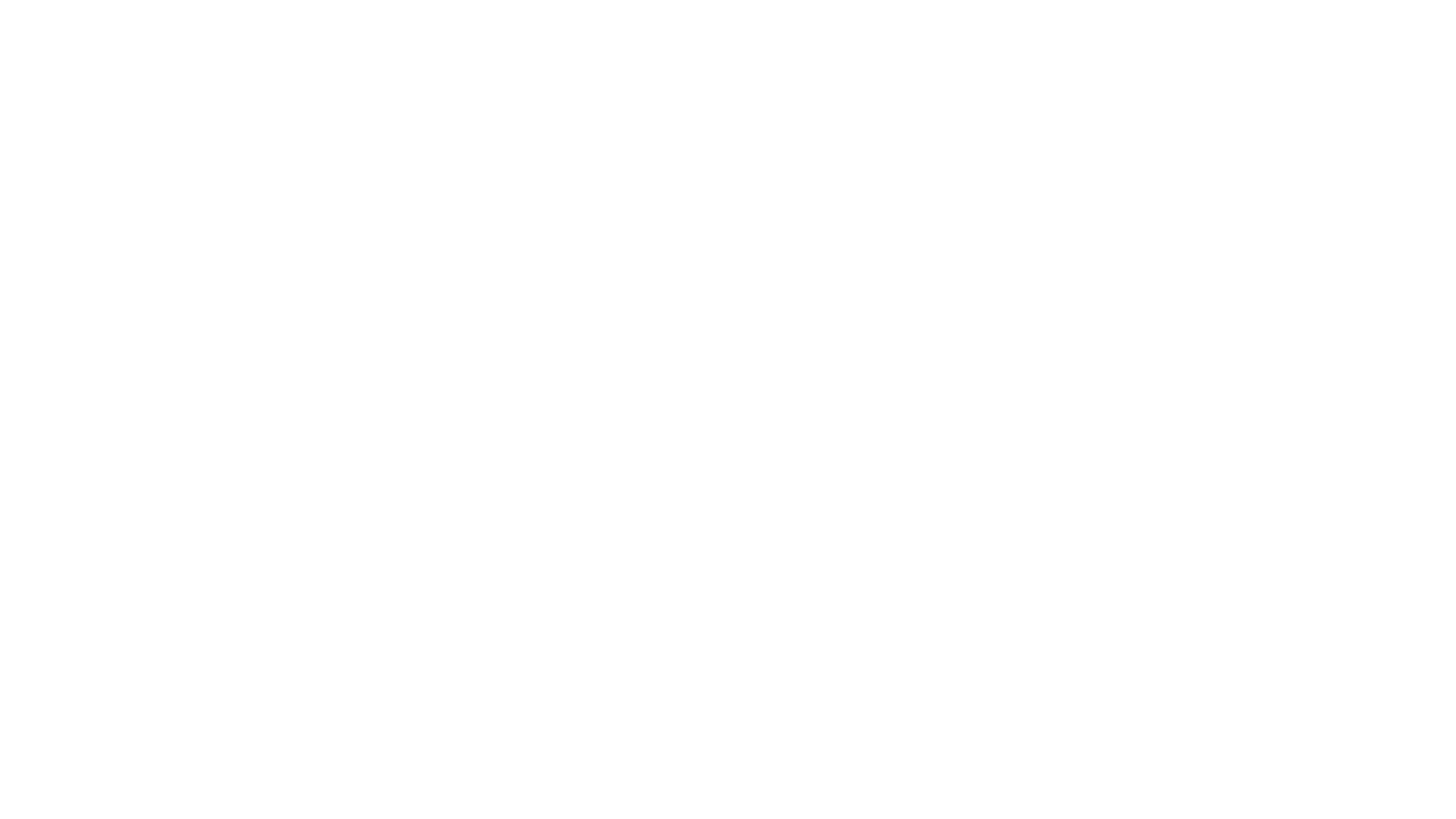 회개와천국복음방송
아침묵상
2022.03.22(금)
5. 시편 110:1, 단7:13의 아들의 출현은 미래의 일을 환상으로 본 것이기 때문이다.
시편 110:1,5
다니엘 7:13
시110:1 여호와께서 내 주에게 말씀하시기를 내가 네 원수들로 네 발판이 되게 하기까지 너는 내 오른쪽에 앉아 있으라 하셨도다 
시110:5 주(당신)의 오른쪽에 계신 주께서 그의 노하시는 날에 왕들을 쳐서 깨뜨리실 것이라 
단7:13 내가 또 밤 환상 중에 보니 인자 같은 이가 하늘 구름을 타고 와서 옛적부터 항상 계신 이에게 나아가 그 앞으로 인도되매
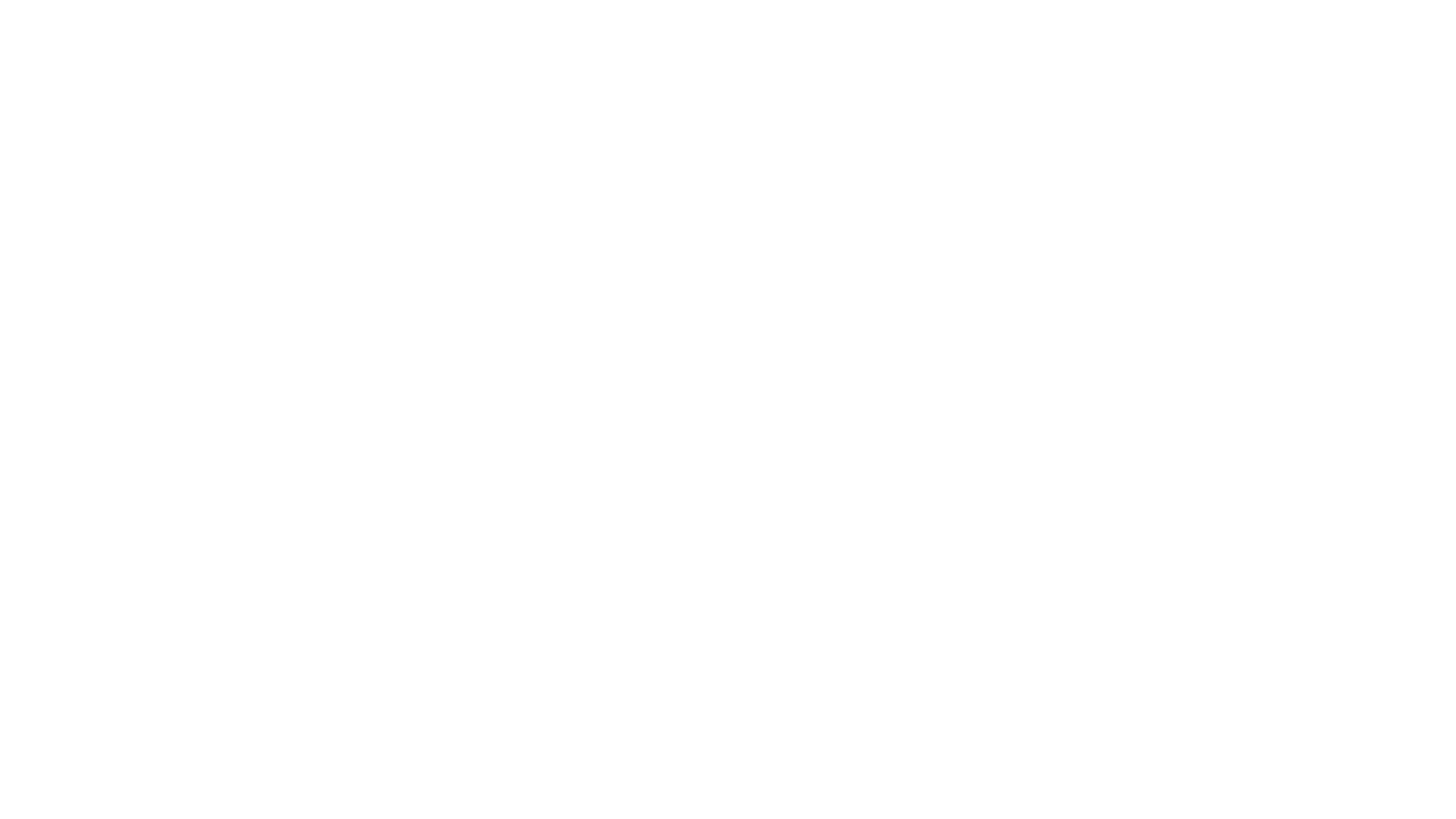 회개와천국복음방송
아침묵상
2022.03.22(금)
6. 구약시대에 여호와는 아들이 있다는 측면에서 이스라엘 백성에게 ‘아버지’라고 자신을 계시한 적이 없었기 때문이다.
말라기 1:6
시 89:26
말1:6 내 이름을 멸시하는 제사장들아 나 만군의 여호와가 너희에게 이르기를 아들은 그 아버지를, 종은 그 주인을 공경하나니 내가 아버지일진대 나를 공경함이 어디 있느냐 내가 주인일진대 나를 두려워함이 어디 있느냐 하나 너희는 이르기를 우리가 어떻게 주의 이름을 멸시하였나이까 하는도다 
시89:26 그가 내게 부르기를 주는 나의 아버지시요 나의 하나님이시요 나의 구원의 바위시라 하리로다
이사야 63:16
이사야 64:8
사63:16 주는 우리 아버지시라 아브라함은 우리를 모르고 이스라엘은 우리를 인정하지 아니할지라도 여호와여, 주는 우리의 아버지시라 옛날부터 주의 이름을 우리의 구속자라 하셨거늘 
사64:8 그러나 여호와여, 이제 주는 우리 아버지시니이다 우리는 진흙이요 주는 토기장이시니 우리는 다 주의 손으로 지으신 것이니이다
예레미야
3:4, 19
렘3:4 네가 이제부터는 내게 부르짖기를 나의 아버지여 아버지는 나의 청년 시절의 보호자이시오니 
렘3:19 내가 말하기를 내가 어떻게 하든지 너를 자녀들 중에 두며 허다한 나라들 중에 아름다운 기업인 이 귀한 땅을 네게 주리라 하였고 내가 다시 말하기를 너희가 나를 나의 아버지라 하고 나를 떠나지 말 것이니라 하였노라
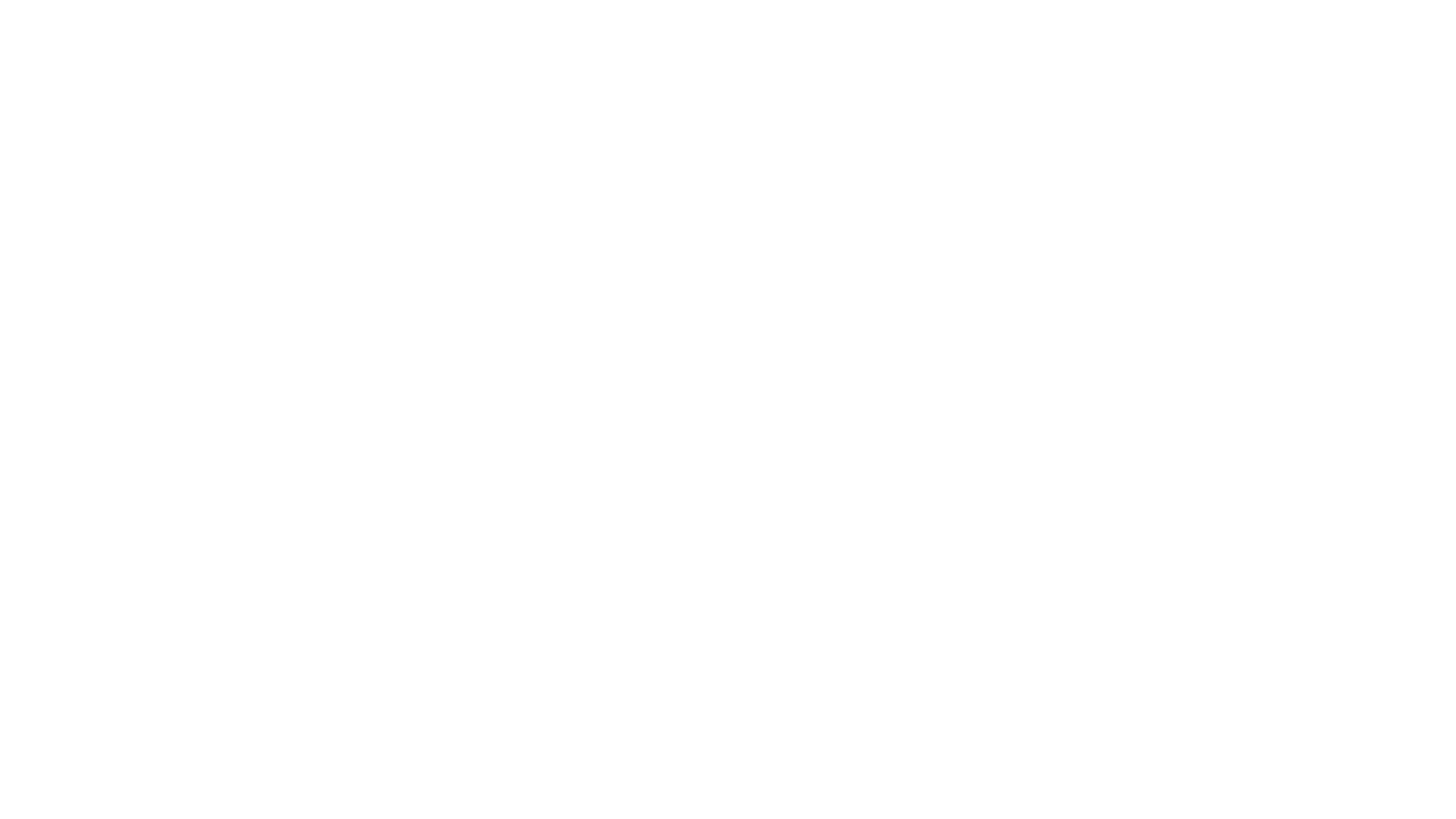 회개와천국복음방송
아침묵상
2022.03.22(금)
7. 독생자 예수님은 비로소 동정녀 마리아의 몸으로부터 비로소 낳아지셨기 때문이다.
마태복음
1:16
마1:16 야곱은 마리아의 남편 요셉을 낳았으니 마리아에게서 그리스도라 칭하는 예수가 나시니라(낳아지셨느니라)